Русский язык  2 класс
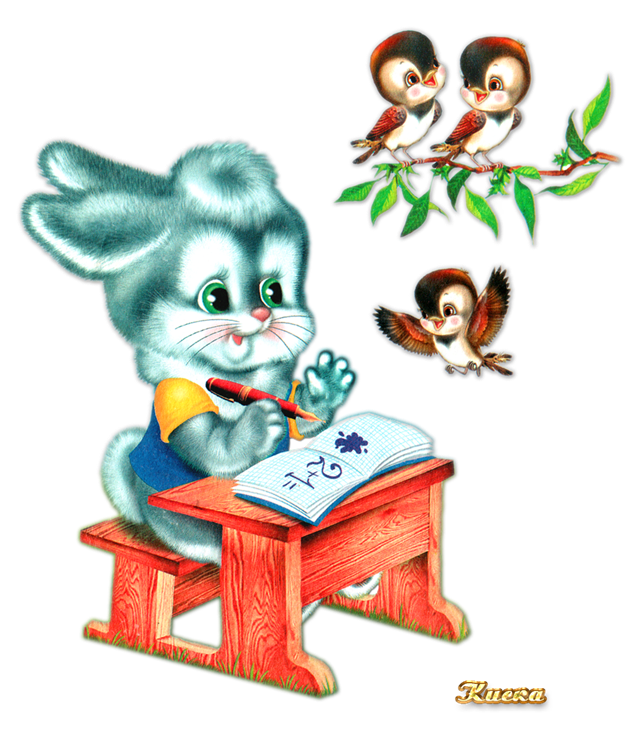 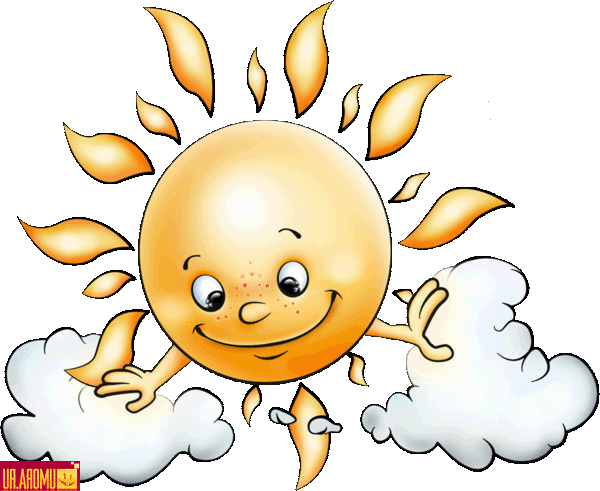 Орфографическая минутка
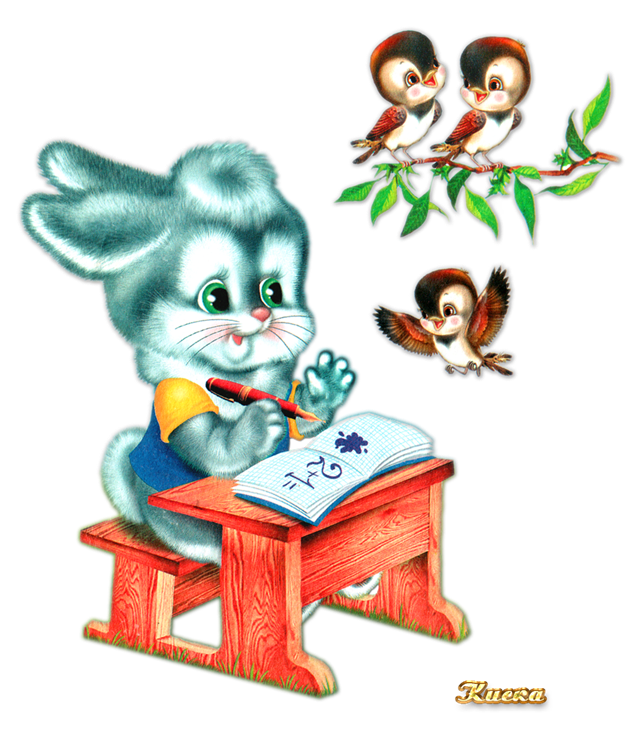 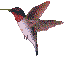 чашка
чайник
мочалка
М…шина,
к…р…ндаш,
х…р…ши
Машина,
карандаш,
хороши
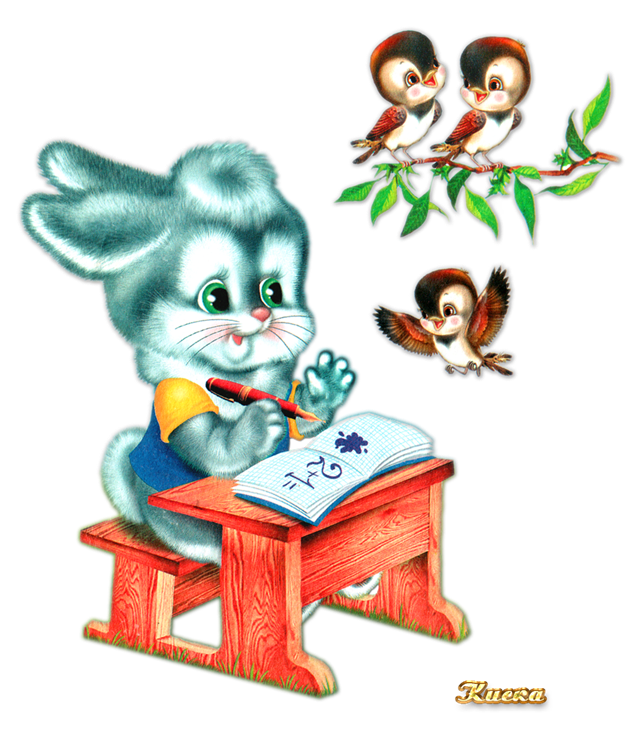 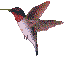 чашка
чайник
мочалка
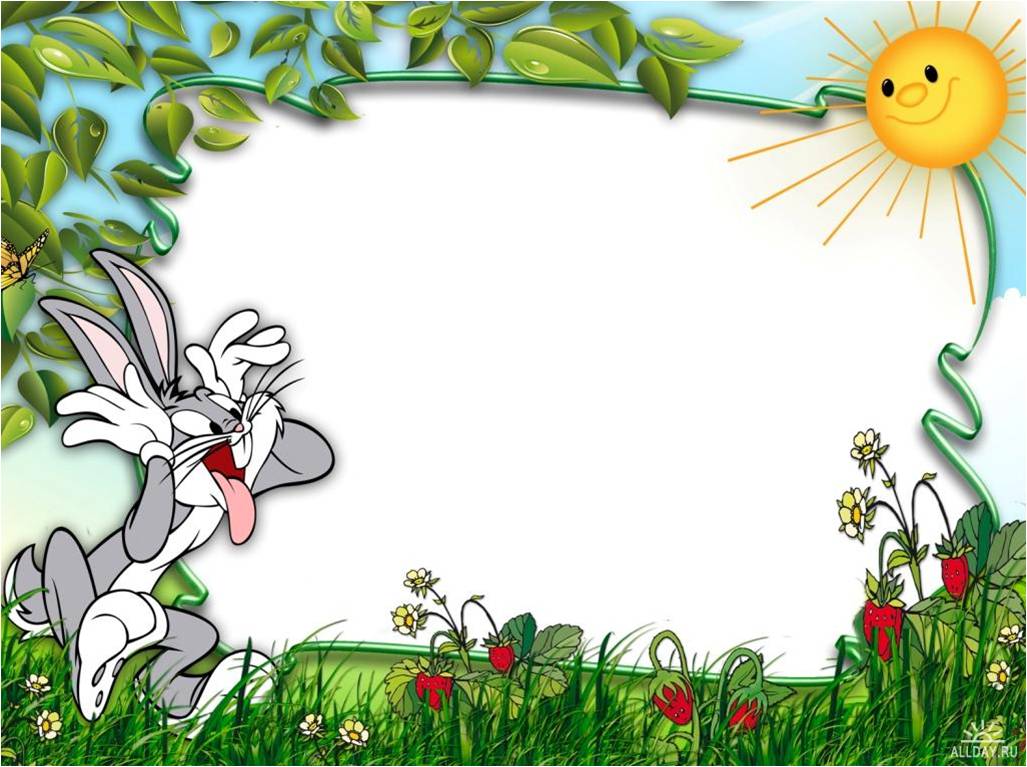 Учимся 
писать 
сочетания 
ча - ща
Письмо от Незнайки
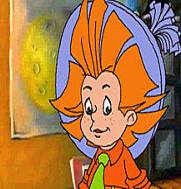 Летом я со своей собакой Булькой был на даче. 

Дачя была у леса. Утром я пошёл на речку. 

Над водой кружылись  чяйки. 

Я поймал щюку и два лещя.
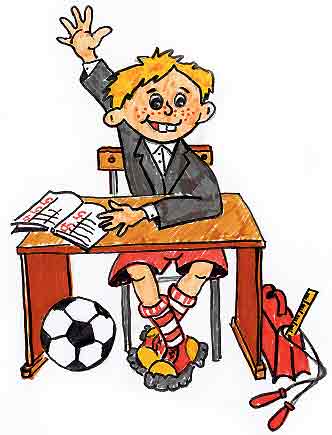 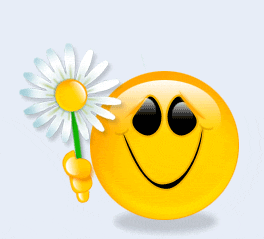 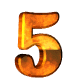 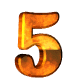 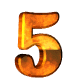 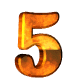 молодцы!
Домашнее задание:
С. 32, упр. 5
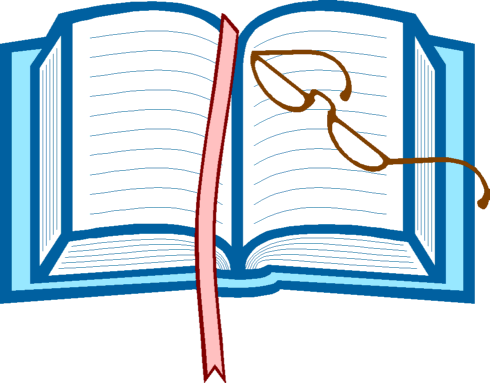